Beyond 2025 Small Group Symposium
Susquehanna River Basin Commission
February 28 – 29, 2024
Welcome!
9:00 am Session
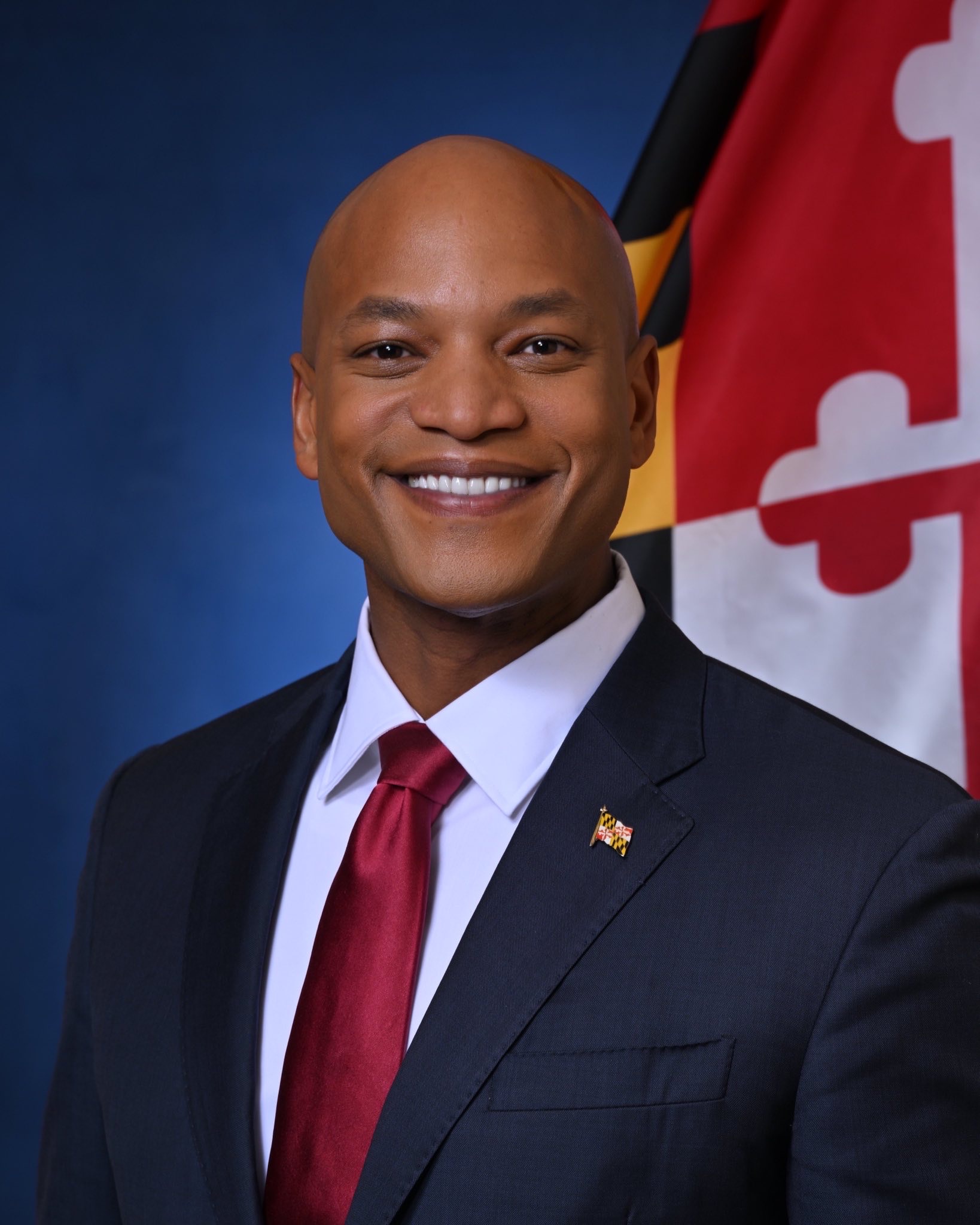 The Honorable Wes MooreGovernor of Maryland
A Special Welcome from the Chair of the Chesapeake Executive Council
Purpose: 
To convene the Beyond 2025 Steering Committee to present and discuss Small Group recommendations and consider the support and steps needed to inform the Executive Committee of a recommended path forward.



Expected Outcomes:
Receipt of topical Small Group recommendations and discussion of how to refine or integrate the recommendations. 

Defined set of standardized details to be gathered for each recommendation that will enable the Steering Committee to adequately assess their proposed impact.

Discussion of and increased confidence in the Steering Committee's plan for proceeding from Small Group recommendations to a recommended path forward for the Chesapeake Bay Program, including the Steering Committee's immediate, intermediate, and long-term needs.
OPENING REMARKS
DAY 1
Organizational History
Small Group Presentations
Small Group Review

DAY 2
Visioning Exercise
Recommendation Refinement
Final Product Execution
2024
4
4
Ground Rules
Tangential items may be placed in the parking lot.
Contribute to the success of a hybrid format. 
Permit one speaker at a time (avoid side conversations).
Reserve Q&A after the Small Group presentation.
Use "Raise Hand" in Teams or raise your name tent in the room if you'd like to be called on to speak.
In person may join the Teams if you read or contribute to chat. Chats will be reflected in the Symposium meeting summary.
Be mindful of the times on the agenda. 
Public comments will be accepted, as noted in the agenda.
HOUSE KEEPING NOTES
SRBC Orientation
WiFi
Bathrooms, hydration, and lunch

Meeting Materials
See https://www.chesapeakebay.net/what/event/hold-beyond-2025-steering-committee-february-meeting
Single set of 25 Recommendations; SG-specific Recommendation Template (+ supplemental); Presentation

Virtual Engagement
AV configuration
Review abbreviated agenda for awareness
2024
6
DAY 1
DAY 2
9:00a		Welcome and Overview
9:20a		CPB Organizational History
Ann Swanson and Diana Esher
10:40a	People 
11:30a 	Climate 
12:20p	Lunch
12:50p	Shallow Water
1:40p		Healthy Watersheds
2:45p		Clean Water
3:35p		SG Deliberation & Breakout
4:35p		Report Out & Discussion
5:15p		Recap & Adjourn (5:30p)

Virtual Engagement
Chat documentation
AV configuration
8:30a 	Recap and Overview
8:40a		Visioning Exercise
9:40a		SC Rec Refinement 
10:00a	Recommendation Breakout
11:00a	Report Out & Discussion
12:00p	Lunch
12:30p	Delivering Charge Discussion
1:55p		Preparing for March
2:30p		Closing Remarks
2:45p		Adjourn
2024
7
What isOur Substrate?
A conversation on the structure and foundational principles of the Chesapeake Bay Program partnership
Vision / Passion
Leadership
Culture, Consensus, Partnership
Structure
Policy Framework / Agreement
Timelines
Break #1
Return by 10:40am
Small Group Recommendations
Session 2: 10:40 am

People
Climate
Shallow Water Habitats
Healthy Watersheds
Clean Water
Lunch
Return by 12:50pm
Break #2
Return by 2:45pm
Small Group Deliberations & Breakout Discussion
Small Group Deliberations
Goal: Small Groups meet independently to discuss: 
(1) reflections on Day 1 presentations
(2) what is needed to revise their own set of recommendations, and 
(3) how the Steering Committee should consider making connections across recommendations.

Process:
When the breakout begins, drop off the Symposium Teams and join your Small Group link provided via invitation. 

Select one person to report out on key take-aways for Day 2 Symposium work.

By 4:35pm, rejoin the Symposium Teams (via your calendar invite).
Five concurrent hybrid meetings for Small Groups
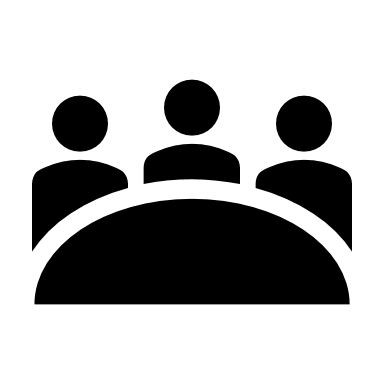 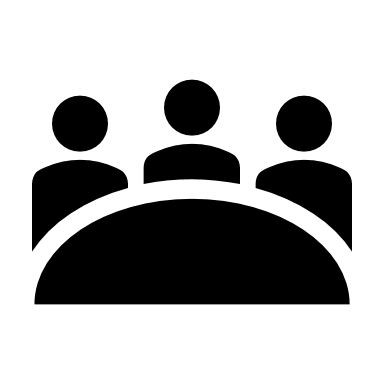 SRBC Room 1: People 
Small Group
SRBC Room 2: Climate 
Small Group
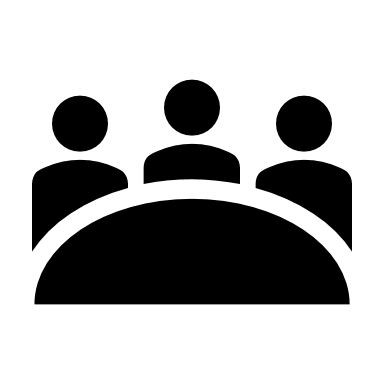 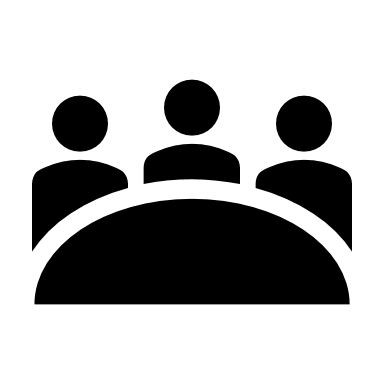 SRBC Room 4: Healthy Watersheds  Small Group
SRBC Room 3: Shallow Water Small Group
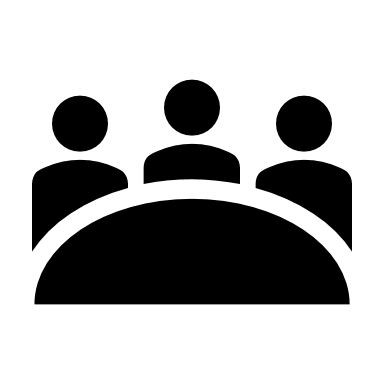 SRBC Room 5: Clean Water 
Small Group
[Speaker Notes: Each Small Group breakout will host a hybrid meeting, that will be DIFFERENT from the Symposium Team Meeting. Individuals have to leave one meeting and join another. This is done to simplify managing Small Group-specific discussions and the concurrent breakout exercise. 
While your discussions are occurring, all other meeting attendees will get broken into five random groups to discuss a single set of recommendations. Given that your recommendations (or concepts) have had a dedicated interest-specific listening session, the rationale for mixing breakout groups and recommendation sets is to enable a balanced perspective for enhancing recommendation clarity and connections. These breakouts will have a structured template for documentation that will be shared with Small Groups and the Steering Committee for your consideration. 
Note the two different set of questions]
Goal: Meeting Participants will discuss and document: 
(1) What is the general degree of necessity (high, med, low) of a recommendation explaining any conflicting opinions?
(2)What are the critical factors that should be assessed when implementation of a recommendation?

Process:
3:35 pm: Breakout transition
MS Teams will assign you randomly in 5 groups: (1) People, (2) Climate, (3) Shallow Water, (4) Healthy Watersheds, (5) Clean Water

Join the breakout room when prompted; Cameras on if possible

3:40 pm: Recommendation discussion
Breakouts are self facilitated. Choose volunteers: 1 notetaker, 1 person to report out
Notes captured in a downloadable template for your breakout
Everyone answers the same questions for a different Small Group 

4:20 pm: Determine 1-2 talking points for report out
Completed template will be shared with the Steering Committee and Small Groups.

4:33 pm: Transition back to plenary (automatic at 4:30pm)
Breakout Group Deliberations
Five randomized breakout groups for all other Meeting Participants
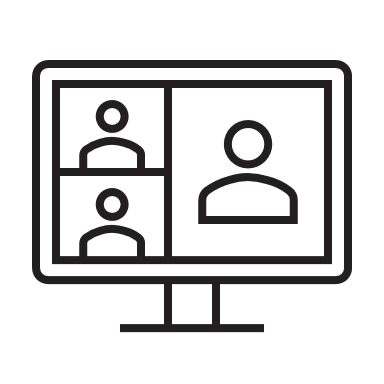 Teams Room 1: People
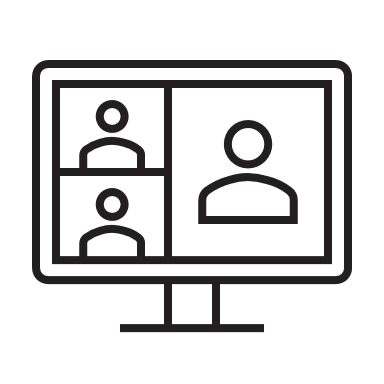 Teams Room 2: Climate
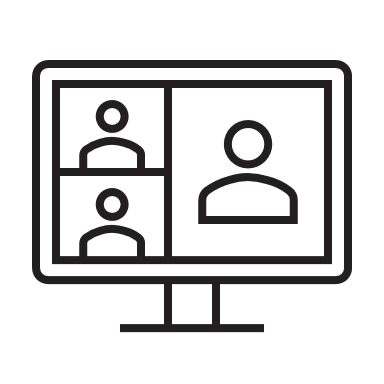 Teams Room 3: Shallow Water
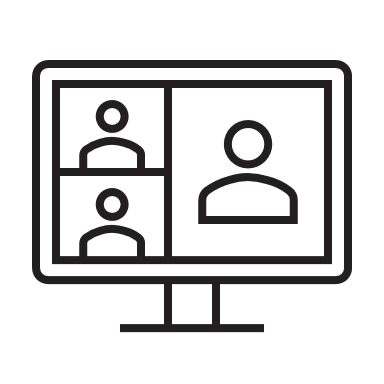 Teams Room 4: Healthy Watersheds
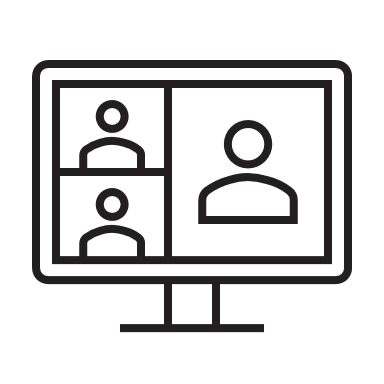 Teams Room 5: Clean Water
[Speaker Notes: Each Small Group breakout will host a hybrid meeting, that will be DIFFERENT from the Symposium Team Meeting. Individuals have to leave one meeting and join another. This is done to simplify managing Small Group-specific discussions and the concurrent breakout exercise. 
While your discussions are occurring, all other meeting attendees will get broken into five random groups to discuss a single set of recommendations. Given that your recommendations (or concepts) have had a dedicated interest-specific listening session, the rationale for mixing breakout groups and recommendation sets is to enable a balanced perspective for enhancing recommendation clarity and connections. These breakouts will have a structured template for documentation that will be shared with Small Groups and the Steering Committee for your consideration. 
Note the two different set of questions]
Small Group Deliberations
Report out at  4:35pm
Recap & Day Two Preview